Seminar paperBSF4ooRexx/java: Apache POI (OOXML4J): Microsoft Office - Cookbook (Nutshell Examples)
Wolfgang Eßl/h11717160
Business Information Systems Seminar
Project timeline
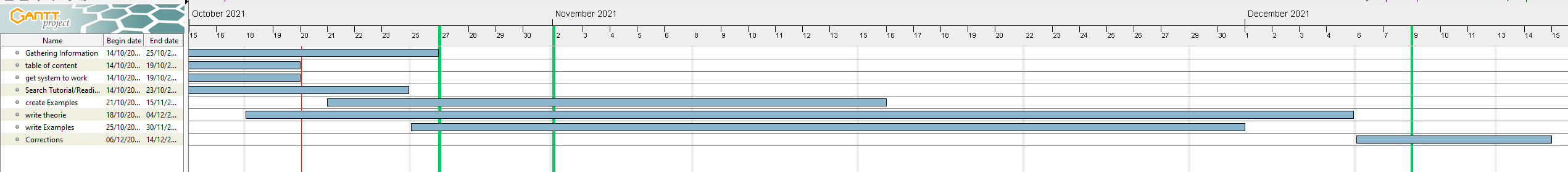 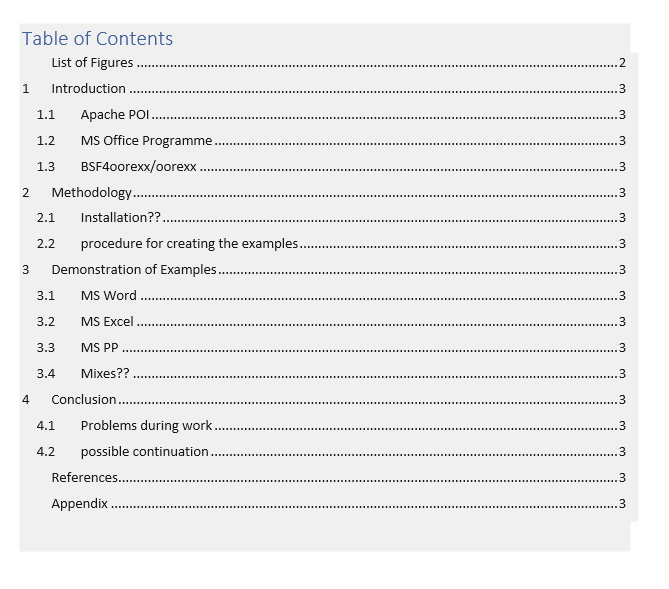 List of content
Until next meeting/Problems so far
Get the environment to run
Until next meeting
Create some examples (coding)
Gather all theoretical sources needed